NCI-Molecular Analysis for Therapy Choice (NCI-MATCH / EAY131)
A phase II precision medicine cancer trial 
Co-developed by the ECOG-ACRIN Cancer Research Group and the National Cancer Institute
Version Date: 02/14/2019
On Behalf of the NCI-MATCH Study Leadership
Keith T. Flaherty1, Alice P. Chen2, Peter J. O'Dwyer3, Barbara A. Conley2, Lyndsay N. Harris2, James V. Tricoli2, Stanley R. Hamilton4, Mickey Williams5, Robert J. Gray6, Shuli Li6, Lisa M. McShane2, Lawrence V. Rubinstein2, Susanna I. Lee1, Constantine A. Gatsonis7, Lalitha K. Shankar8, Paolo F. Caimi9, Shaji Kumar10, Edith P. Mitchell11, James A. Zwiebel2, A. John Iafrate1, Jeffrey Sklar12, Carlos L. Arteaga13

1Massachusetts General Hospital, Boston, MA; 2National Cancer Institute (NCI), Division of Cancer Treatment and Diagnosis, Bethesda, MD; 3University of Pennsylvania, Philadelphia, PA; 4MD Anderson Cancer Center, Houston, TX; 5 NCI Frederick National Laboratory for Cancer Research, Frederick, MD; 6Dana-Farber Cancer Institute, Boston, MA; 7Brown University, Providence, RI; 8NCI Cancer Imaging Program, Rockville, MD; 9Case Western Reserve University, Cleveland, OH; 10Mayo Clinic, Rochester, MN; 11Thomas Jefferson University, Philadelphia, PA; 12Yale University, New Haven, CT; 13UT Southwestern Medical Center, Dallas, TX
Trial Description
What is NCI-MATCH?
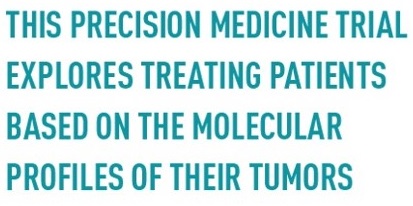 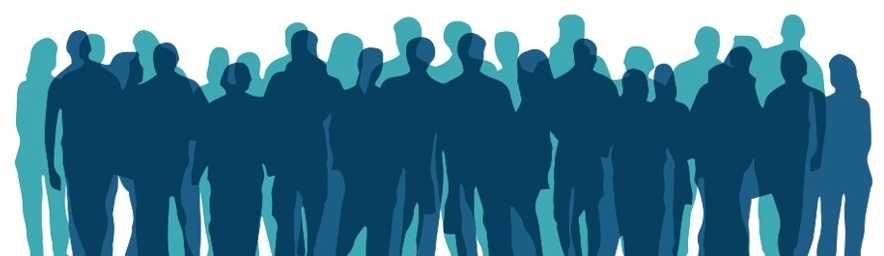 Precision Medicine in Cancer Treatment
Precision medicine is the tailoring of treatment for each individual based on molecular abnormalities found in tumors rather than the type of cancer  
Example:
BRAFV600E melanoma responds to BRAF inhibitors or BRAF inhibitors combined with MEK inhibitors but colorectal cancers with the same mutations appear not to respond
We need to know more about which tumors will respond to agents targeted to “driver” mutations
NCI-MATCH Objective
To determine whether matching certain drugs or drug combinations in adults whose tumors have specific gene abnormalities will effectively treat their cancer, regardless of the cancer type
This is a signal-finding trial; treatments that show promise can advance to larger, more definitive trials
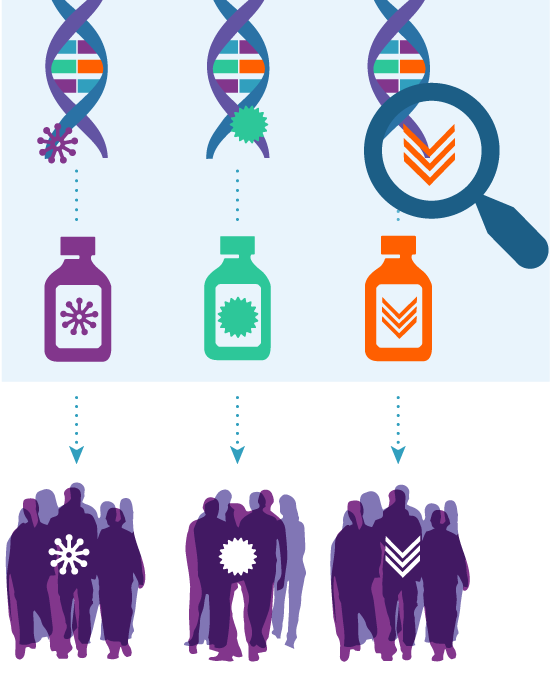 Design of NCI-MATCH
Master protocol with 35 subprotocols (treatment arms)
Open and close independently 
Expanding to 39 arms by late summer 2019, pending approval
Genomic testing directs patients to molecularly-targeted treatments
Each arm evaluates the activity of a treatment in tumors with relevant tumor gene abnormalities
NCI-MATCH Eligibility Overview
Adults ≥ 18 years of age
Solid tumor, lymphoma, or myeloma 
Progressed following at least one line of standard systemic therapy 
AND no other standard systemic therapy for the patient’s disease that is known to prolong overall survival
OR a type of cancer for which no therapy exists that is known to prolong overall survival 
Patients who cannot receive other standard therapy due to medical issues may be eligible
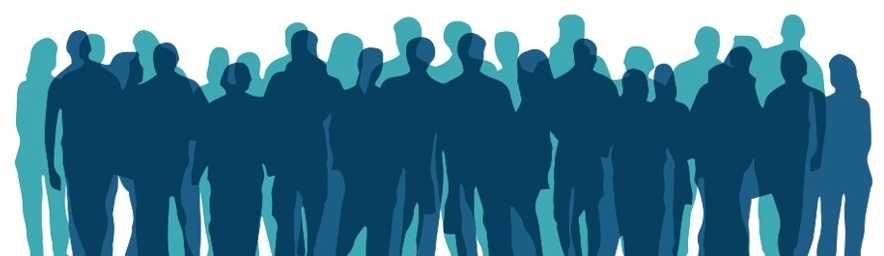 NCI-MATCH Availability
This trial is for eligible patients at about 1100 participating trial sites
Tumor gene testing by a designated testing laboratory is the only pathway for patients at participating sites to enroll in the trial
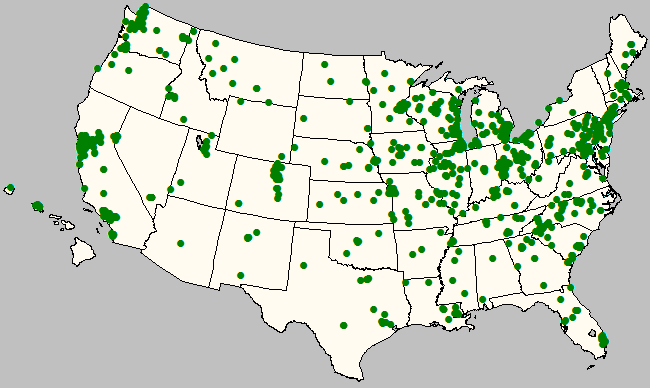 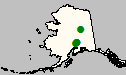 Open in every state, the District of Columbia, and Puerto Rico
Patient Referral Process
Genetic Testing Process for NCI-MATCH Eligibility
Tumor gene testing by a designated testing laboratory is the only pathway for patients at participating sites to enroll in the trial
Labs identify which patients at participating sites may be eligible
Through routine tests ordered by physicians
Referring labs have approval from the National Cancer Institute for this trial 
This approach casts a wide net for patients 
Labs perform tests for many hospitals and clinicians across the country
Patient Pathway onto NCI-MATCH via a Commercial Lab
Applies only to patients at ~1100 participating trial sites
NCI-MATCH Treatment Arm Overall Design (Single-Arm Phase II)
Complete response, partial response, stable disease
PD
Enroll in arm “x”
Progressive disease (PD)
Patients will be treated for as long as their tumor shrinks or remains stable
Commercial Labs Referring Patients to NCI-MATCH
More labs to come
Learn more: ecog-acrin.org/nci-match
Academic Labs Referring Patients to NCI-MATCHGenerally, cancer center labs test their own patient population
More labs to come
Learn more: ecog-acrin.org/nci-match
Treatment Arms
Brief Timeline of NCI-MATCH Treatment Arms
Final 4 arms in development 
39 total arms
by mid-2019
Open with
10 arms
Aug. 12, 2015
Expand to
30 arms
Mar. 13, 2017
Resume with
24 arms
May 31, 2016
Expand to
35 arms
June 20, 2018
Nov 2015 - May 2016
Pause for interim analysis
and
Lab capacity increase
NCI-MATCH Treatment Arm Objectives
Primary:
Estimate the proportion of patients with refractory solid tumor, lymphoma or myeloma who had an objective response (OR)	
If the OR rate is ≥ 5/31 (16%), agent worthy of further study 
Secondary:
Progression-free survival (PFS)
PFS at 6 months (PFS6)
Time to progression/death
Toxicity
Potential predictive biomarkers
NCI-MATCH Outcomes Reporting on Individual Arms
Accrual goal per arm: 35
Early in the trial, some arms targeting more common gene variants were expanded to accommodate the higher numbers of patients with matches who came into the trial through central screening 
Reporting of primary and secondary endpoints will occur once there is complete response and toxicity data for at least 31 patients per arm
Accrue at least 35 to obtain at least 31 evaluable (10% ineligibility rate)
Need ~8 months of follow-up after accrual is complete
NCI-MATCH – Status of 39 Treatment Arms
Treatment Arms in NCI-MATCH by Molecular Pathway
DDR2 BRCA 1, 2 mutations
MLH1, MSH2 LOSS
MAP Kinase: EGFR mut: rare and T790M HER2 mutation and HER2 ampl
ALK, ROS translocations
RAF mutations, fusions 
NF2 loss, NF1 mutation 
NRAS mutations
SMO, PTCH1, KIT mutations
NTRK fusions
CCND1 AMP CDK4 OR 6 AMP
FGFR ampl, mut, fusion
MET exon 14 skipping MET amplification
P13K
PIK3CA mutations TSC1, 2 mutations MTOR mutations PTEN LOSS
AKT mutations
MAP kinase
PI3Kinase
DNA repair
Immuno-onc
cell cycle
FGFR
LOXO
MET
New NCI-MATCH Arms in Development
Results
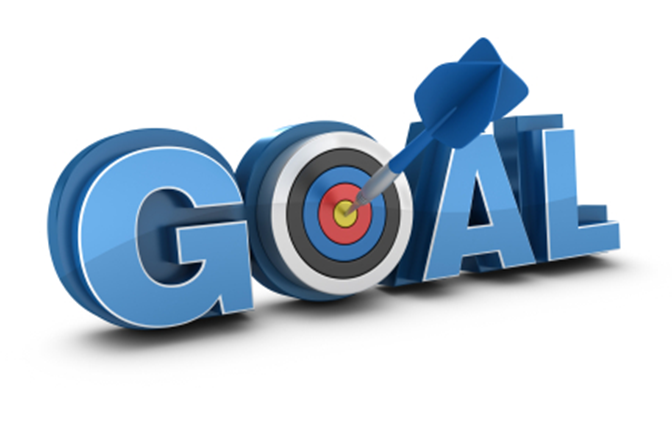 NCI-MATCH Treatment Arms with Results
Tissue Specimens
Request for Tissue Specimens for NCI-MATCH
Trial leaders request that all patient referrals from the labs be confirmed on the NCI-MATCH assay
By the central lab at MD Anderson Cancer Center
Using archived tissue - no new biopsy necessary 
Patient treatment will not be delayed for confirmation
What the Request for Tissue Specimens Means for Patients
For patients confirmed by the central lab, their data will be included in the primary outcome analysis 
Unless specifically required for treatment assignment (e.g. central IHC testing required to confirm eligibility)
Those without confirmation will continue treatment and evaluation, but will not be included in the primary outcome analysis
Details
Credentialing Tumor Gene Abnormalities for NCI-MATCH
Credentialing Drugs for NCI-MATCH
Rules for Assigning Patients to NCI-MATCH Treatment Arms
Three assay components are equal (SNV/indel; CNV; fusion)
If more than one actionable mutation of interest (aMOI):
Level of evidence 1 > 2 > 3
If aMOIs have same level of evidence:
SNV/indels:
If difference between VAF ≥ 15%, choose greater
If difference < 15%, choose arm with fewer patients
If 1 aMOI is not an SNV, choose arm with fewer patients
Request for Biopsy Submissions at Progression
To aid future research, the NCI-MATCH trial requests that any patients who experience disease progression during the trial submit a biopsy
The study team encourages all participating sites and physicians to take this request into consideration
NCI-MATCH Reimbursement Status
The NCI does not reimburse for the routine genomic testing performed by designated laboratories
Assays done on the archived tissue blocks submitted for concordance purposes will be done free of charge
NCI will reimburse in the customary way for block submission and the reimbursement for patients entering the therapeutic arms
NCI will reimburse optional progression biopsies at the end of MATCH treatment (master protocol Step 8)
NCI-MATCH Acknowledgements
Advocates were involved in trial design and are helping to oversee conduct
There is widespread participation across the NCI scientific community
About 120 treatment arm chairs and co-chairs
Nearly 1100 participating sites nationwide 
Over 150 individuals on 10 steering committees and working groups
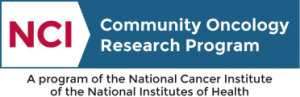 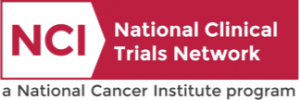 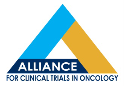 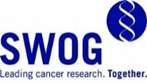 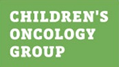 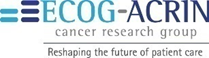 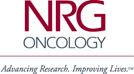 NCI-MATCH Resources
Main Webpages:		ecog-acrin.org/nci-match-eay131
					cancer.gov/nci-match

Protocol Documents:	ctsu.org (password required)
Spanish:				cancer.gov/espanol/nci-match
Email Inquiries:		match@jimmy.harvard.edu

NCI Contact Center:	1-800-4-CANCER and cancer.gov/contact
End of Primary Slides
Version Date: 02/14/2019
Extra Content:The First 6000 Patients
Brief History of Central Screening in NCI-MATCH
Opened on August 12, 2015, with 10 treatment arms and a goal to have 3000 patients submit tumor samples for central testing
795 patients were screened in the first three months
Reached >100/week by the end of this period
Far surpassed the original estimate of 50 screens/month 
Paused enrollment of new patients in November 2015, for a planned interim analysis 
This resulted in a more accurate estimation of the prevalence rates for the targeted mutations
Central Screening Brief History (cont’d)
Resumed enrollment of new patients in May 2016, with 24 treatment arms and more laboratory capacity to handle rapid pace of enrollment
Increased central screening goal to 6000 patients in late 2016
Added myeloma patients in late 2016
Expanded to 30 treatment arms in March 2017
Completed screening of nearly 6k patients in July 2017
Central Screening Brief History (cont’d)
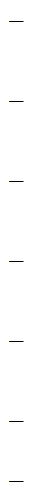 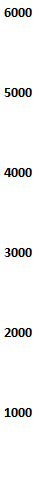 NCI-MATCH screened ~6000 patients in less than two years—a rate that far exceeded expectations
NCI-MATCH Central Screening Results
Tumor gene sequencing was successful in 93% of patients with samples submitted, a rate well above the industry standard of ~80%
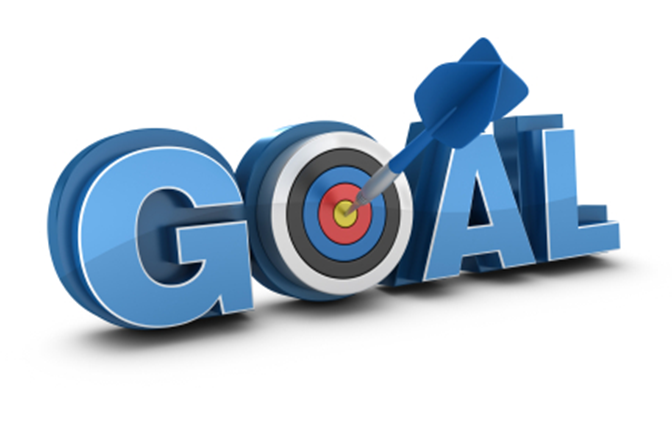 NCI-MATCH 6k Central Screening Enrollment Per One Million Population
30 – 65
>8 – <30
FEWER than 8
Doroshow, NCI Community Oncology Research Program (NCORP) Annual Meeting, 08/29/2017
NCI-MATCH Central Screening by Cancer Type
Goal: 25%
Far exceeded
NCI-MATCH Wait Times for Patients Tested Centrally
NCI-MATCH Important Discovery
In the 6000 patients tested, the tumor gene variants we are studying occurred less frequently than expected in this study population, ranging from 3.47 percent to zero
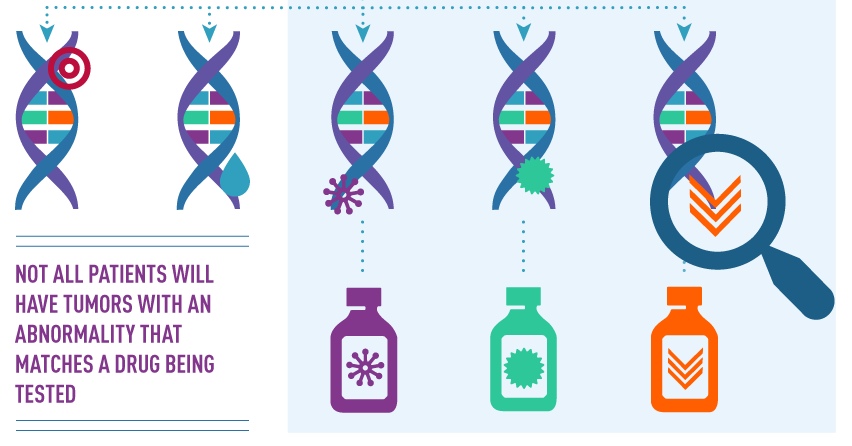 NCI-MATCH Central Screening Conclusions
Registration for screening was rapid
Assay turnaround time met (except for a few)
60% of screened patients with less common cancers far exceeded goal
~50% of screened patients came from community-based sites
Patients screened in every state, the District of Columbia and Puerto Rico
Toxicity of biopsy was acceptable
Overall, trial is feasible across the NCI-sponsored networks
Publication of full results forthcoming
Changes to NCI-MATCH
How did reaching the 6000-patient central screening goal change the study?
The trial laboratories stopped collecting and testing specimens centrally 
Patients no longer have biopsies specifically for this trial
NCI ended reimbursement for these procedures
Changes to NCI-MATCH (cont’d)
How did the discovery that gene abnormalities are rarer than expected change the study?
It shed light on the fact that in order to fill the ‘rare variant’ arms, we need to look at tens of thousands of patients
It required setting a new goal for the trial
New goal: broaden the base of screened patients to complete ongoing and upcoming treatment arms
Extra Content:Rare Variant Demonstration Project
NCI-MATCH Rare Variant Demonstration Project
Began in May 2017 
To help trial ramp up to high volumes of patient referrals anticipated from designated labs  
Initially labs only reported on 19 treatment arms 
Rare abnormalities -- occurred in ≤1.5 percent of patients tested centrally
Manual processing of patient cases until MATCHbox IT system fully automated
Successfully concluded in mid 2018
19 Treatment Arms in NCI-MATCH Rare Variant Demonstration Project, By Gene Abnormality Prevalence Rate %